Storia dei Mapuche e il Caso Benetton
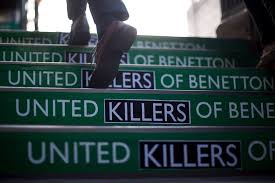 Davide Borello, Emanuele Caracciolo, Giovanni Costanzo, Ren Marangoni, Pietro Migliore, Stefano Porracchia
Manifestazione di protesta contro la Benetton
Introduzione - metodologia della ricerca
unire l’approfondimento storiografico allo studio antropologico della vicenda.
studiare il contesto storico per capire la vicenda politica e sociale.
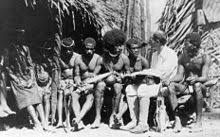 Introduzione - metodologia della ricerca
utilizzo di fonti giornalistiche e d’archivio: reportage, inchieste, articoli e trattati.

riportare le differenti e divergenti visioni della vicenda.
come gli attori della storia si raccontano.
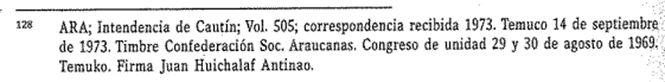 Lettera della Confederaciòn de Sociedades Araucanas a sostegno del golpe militare del 1973
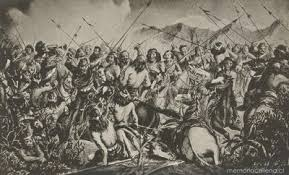 Storia dei Mapuche - Ieri
"Pacificazione dell'Araucania" (1862-1881); ovvero l'occupazione militare dell'Araucania. L'intervento militare pose fine all'indipendenza della nazione Mapuche.
La dittatura militare di Augusto Pinochet (1973-1990), favorì l’esproprio delle terre.
Dal 1990 i Mapuche occupano le terre improduttive a loro sottratte.
Sopra e Sotto a Sinistra: scene della «Pacificazione dell’Araucania»
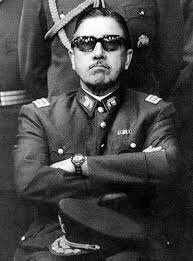 A destra, il future dittatore Augusto Pinochet
Sotto: presunto stemma del RAM, logo e alcuni articoli contro I Mapuche del giornale La Nacion
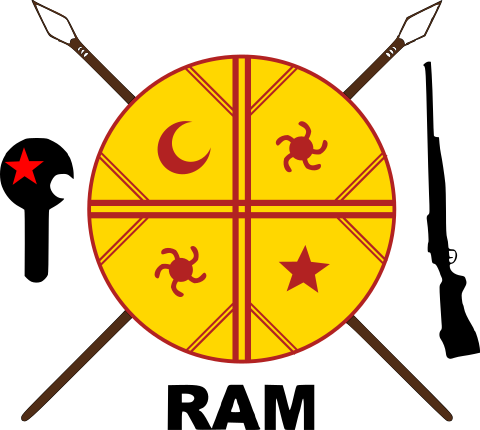 Storia dei Mapuche - Oggi
benché pacifici sono considerati ostili dal governo.
accuse e campagne di discredito sono state rivolte contro associazioni favorevoli alla lotta mapuche.
il caso del movimento Resistencia Ancestral Mapuche (RAM).
mezzi d'informazione alternativi indicano che RAM potrebbe essere un'entità creata dai servizi segreti argentini che operano come "agenti provocatori".
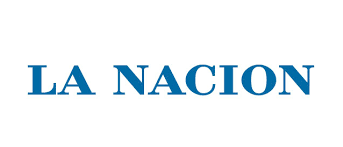 Il ministro degli Interni cileno Andrés Chadwick ha definito i Mapuche "un nemico potente e ben organizzato"
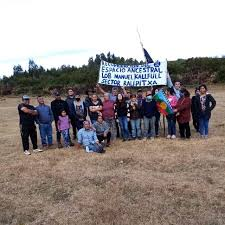 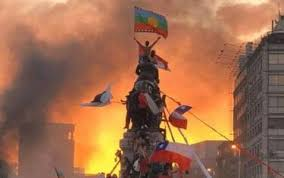 oggi, la maggioranza dei 2 milioni di Mapuche vive nei grandi centri urbani.
Le comunità (Lof) si basano sulla filosofia Azmapu:
vita in armonia con la terra.
esaltare il ruolo delle donne come tramite con gli spiriti soprannaturali femminili e chiave della saggezza della comunità. 
capacità di mantenere i valori tradizionali unendoli ai nuovi elementi della “modernità”.
centrali nelle manifestazioni del 2019 e per la Convenzione Costituzionale.
Storia dei Mapuche – Società
Sopra da sinistra a destra: manifestazioni contro la Benetton, Cile 2019 e Bandiera Mapuche
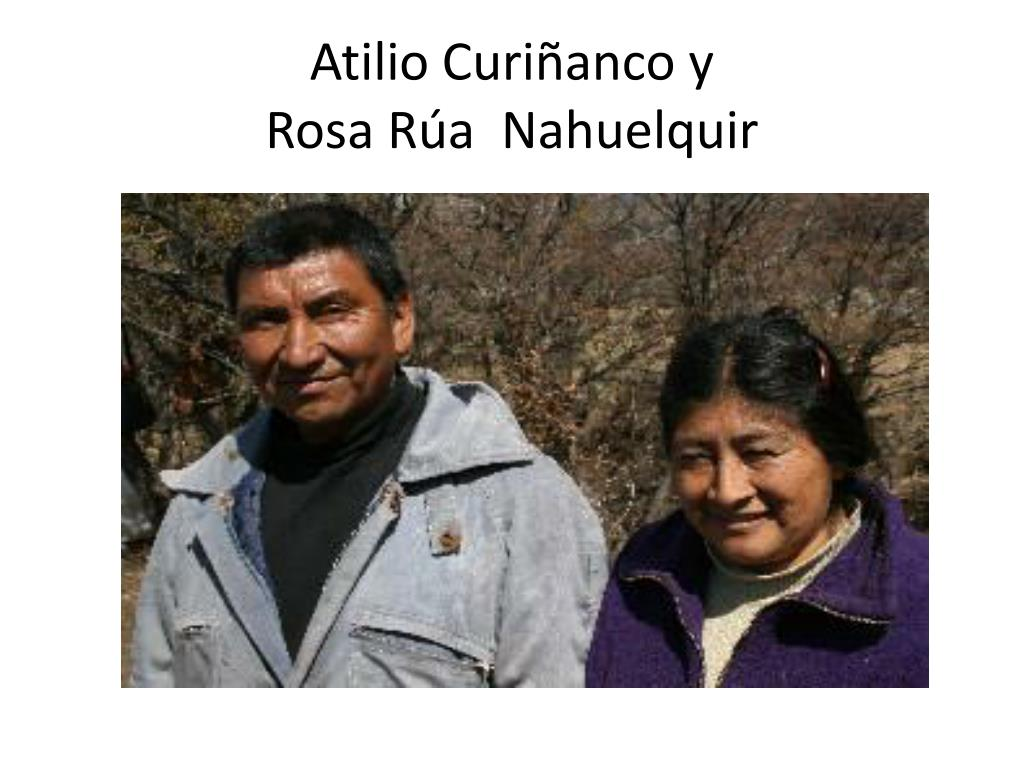 Il Caso Benetton - Le Radici della Lotta
delicata controversia tra diritti legali e diritti legittimi.
Nel 1991, la famiglia Benetton ha acquisito per 50 milioni di dollari 900.000 ettari di terre dalla compagnia Tierras De Sur Argentino
Nel 2002 una coppia mapuche, Atilio Curiñanco e Rosa Rúa Nahuelquir, decide di tornare a vivere nelle proprie terre. Sono sgomberati dalla polizia su denuncia della compagnia.
Nel successivo processo penale la famiglia è assolta, ma costretta ad abbandonare il fondo.
il premio Nobel per la Pace Adolfo Pérez Esquivel
Il Caso Benetton – La Lotta
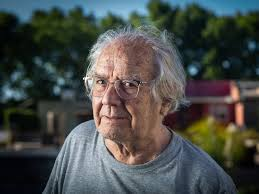 successivo tentativo di accordo, mediato dal premio Nobel per la pace Adolfo Pérez Esquivel, fallisce per il rifiuto della famiglia di accettare una parte del fondo come dono dell’azienda.
Rosa e Atilio decidono di continuare a resistere e tornano nelle proprie terre.
Benetton ha cercato di smarcarsi affermando di trovarsi semplicemente e “involontariamente” in mezzo a una contesa sulle terre tra lo Stato argentino e i nativi.
Manifesto contro la Benetton
Il Caso Benetton - Oggi
le successive occupazioni indigene sono temporaneamente garantite dalla Legge d’Emergenza 26160 (non si sa per quanto sarà prorogata).
Le istituzioni locali e nazionali rimangono però sotto l’influenza della Benetton.
Caso del giudice federale di Esquel, Guillermo Otranto, contro l’estradizione di Facundo Jones Huala.
Il Lonko Facundo Jones Huala
Nel 2018, in un’intervista rilasciata subito aver interrotto uno sciopero della fame, Jones Huala afferma che "La nostra gente è perseguitata su entrambi i versanti della cordigliera. [I Mapuche] vengono cercati dalle forze repressive dello Stato oppressore. Si avvicina l’anniversario dell’assassinio di Stato del compagno Santiago Maldonado (ndr 2017) nella comunità in resistenza di Cushamen. Per questo motivo non bisogna cessare le mobilitazioni. Perché ancora Benetton è presente nella nostra terra. Lewis è ancora nella nostra terra. E tutti  questi maledetti capitalisti continuano ad opprimerci. Continuano a sorgere nella nostra terra attività minerarie, industrie petrolifere, idroelettriche e
forestali e tutte quelle imprese che distruggono ed inquinano".
Conclusione - Temi
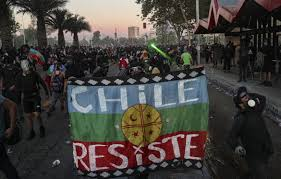 Legame tra la lotta Mapuche e la Teoria dei Nuovi Movimenti Sociali:

portavoce di rivendicazioni per i diritti umani ed ecologici. Perno sul comune senso di identità nativa.
proposta di plurinazionalismo e rispetto per la natura.
Due momenti delle manifestazioni in Cile del 2019Pérez Esquivel
Dall’alto verso il basso: Manifestazioni per l’omicidio di Santiago Maldonado, donne mapuche in abiti tradizionali, manifestazioni contro la Benetton
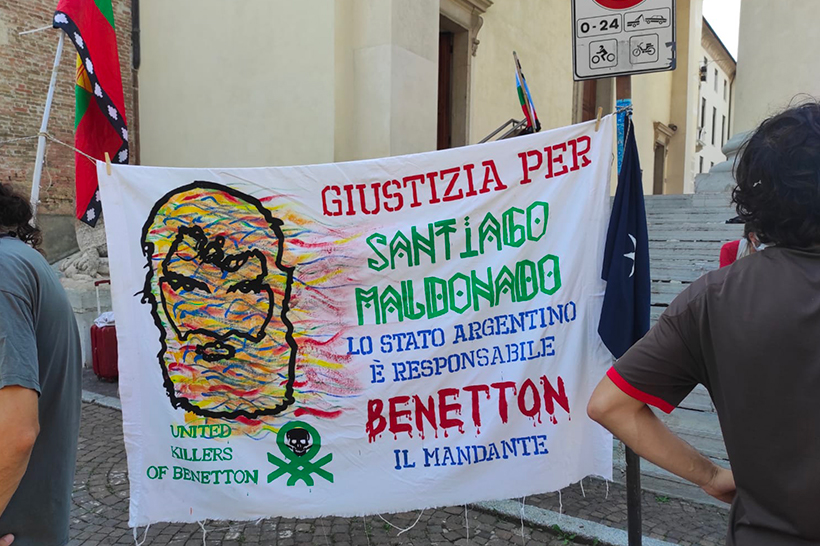 Conclusione - Temi
Movimenti Sociali e Individui:

influenza dei singoli sul movimento: la resistenza della famiglia Curiñanco ha rivitalizzato la lotta.
influenza del movimento sui singoli: lotta per i diritti degli indigeni ha portato alla riscoperta delle proprie radici per molti Mapuche e rafforzato il senso di comunità. 			            Diritti concreti come difesa del territorio.          Nuova consapevolezza (anche in Italia): diffusione del supporto alla causa a livello internazionale.
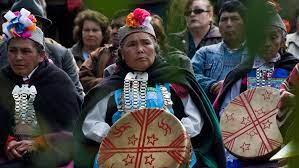 Bibliografia e Suddivisione del Lavoro
il carico è stato distribuito anche in base all’ampiezza del materiale riducendolo per chi avrebbe presentato la ricerca.
Il nostro lavoro si è basato sui seguenti articoli e studi:

 Madre terra - Report 
 La lotta degli indigeni Mapuche contro Benetton | the Submarine
 Posizione Benetton riguardo alcune rivendicazioni di popolazioni autoctone argentine (Mapuche)
 La resistenza al latifondista Benetton | il manifesto
 A Treviso attivisti in piazza contro i Benetton
 Breve storia del popolo Mapuche - Antenne di Pace
Carta dell’antica estensione del Popolo Mapuche
Bibliografia e Suddivisione del Lavoro
Mapuche International Link
 I mapuche in lotta per difendere l’acqua in Cile. Il ruolo di Enel
 El Canelo de nos 
 Associazione per i popoli minacciati 
I Mapuche : una etnia sempre in lotta / Alberto Trivero. - P. 26-49. - n.64 (settembre-dicembre 1999) della rivista “Valados Usitanos”.
“Popoli indigeni, terre e risorse naturali in Argentina dall'indipendenza a oggi”, Marzia Rosti, Nuova Delphi Libri, 2020
 Argentina.Gob.Ar ley 26160
 What Do the Mapuche People Want from Chile?
 The Mapuche Struggle for the Recognition of its Nation: From a Feminine and Decolonizing Point of View
Paillal, J. M. (2006). ¡... Escucha, winka...! Cuatro ensayos de Historia Nacional. Mapuche y un epílogo sobre el futuro. Santiago de Chile: Lom Ediciones. 
 La comunità contro la compagnia: Mapuche Vs. Benetton&Co
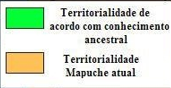 Carta estensione popoli Mapuche ieri e oggi